Про атестацію здобувачів ступеня доктора філософії
Доповідач: проректор з наукової роботи Олег Маренков
2
ПОЛОЖЕННЯ про підготовку здобувачів вищої освіти ступеня доктора філософії  та доктора наук у Дніпровському національному університеті імені Олеся Гончара
Процедура підготовки та проведення захисту проводиться відповідно до:
ПОЛОЖЕННЯ про порядок присудження ступеня доктора філософії та скасування рішення разової спеціалізованої вченої ради про присудження ступеня доктора філософії у Дніпровському національному університеті імені Олеся Гончара з урахуванням змін, внесених постановою Кабінету Міністрів України № 502 від 19 травня 2023 р.
3
Оформлення дисертації
Дисертація виконується державною або англійською мовою.
Вимоги щодо оформлення дисертації встановлюються МОН. Максимальний та/або мінімальний обсяг основного тексту дисертації встановлюється освітньо-науковою програмою Університету відповідно до специфіки відповідної галузі знань та/або спеціальності.
Дисертація подається до захисту у вигляді спеціально підготовленого рукопису.
4
Відповідно до Положення про запобігання та виявлення фактів порушення академічної доброчесності у Дніпровському національному університеті імені Олеся Гончара
Перевірка дисертації на плагіат
Університет забезпечує створення необхідних умов для проведення разовою радою перевірки дотримання здобувачем академічної доброчесності
Створюється комісія з 3 осіб, яка перевіряє дисертацію на унікальність (не нижче 80%), результати перевірки вносяться до висновку про наукову новизну, теоретичне та практичне значення результатів дисертації (витяг з міжкафедрального семінару)
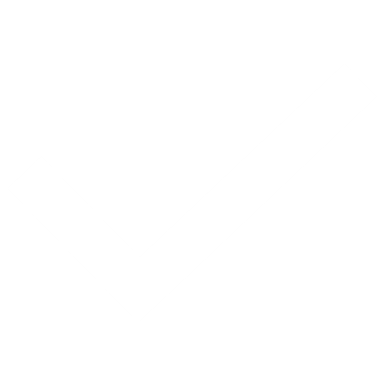 5
Засідання міжкафедрального наукового семінару
6
Підбір членів разової ради